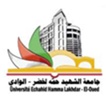 1st International Symposium on Materials, Energy and Environment
MEE'2020
January 20-21st; 2020, El Oued, ALGERIA
Votre Symbole
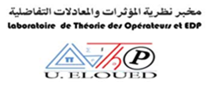 Manuscript ID-XX
Titre (Times New Roman – police 54 – en gras )
Auteurs (Times New Roman – police 44 )
Organisation (Times New Roman – police 32 )
ABSTRACT
RESULTS AND DISCUSSIONS
Results Presentation
Texte : Times New Roman – police 24
INTRODUCTION
Texte : Times New Roman – police 24
Texte : Times New Roman – police 24
METHODS & MODELISATION
System Presentation
Texte : Times New Roman – police 24
Discussions of Results
Model Development / Experimental Procedure
Texte : Times New Roman – police 24
Texte : Times New Roman – police 24
CONCLUSIONS
Texte : Times New Roman – police 24